FMEA Method
Introduction
Name and Definition
FMEA: Failure Mode and Effects Analysis
systematic analysis
identification of risks in products or processes at an early stage
evaluation and prioritization of identified risks
definition of actions for the reduction or elimination of risks
FMEA: Failure Mode and Effects Analysis
• systematické analýzy
• identifikace rizik v produktech nebo procesech v počáteční fázi
• vyhodnocení a určení priorit zjištěných rizik
• definice opatření pro snížení nebo eliminaci rizik
Introduction to the FMEA Method
2
Introduction
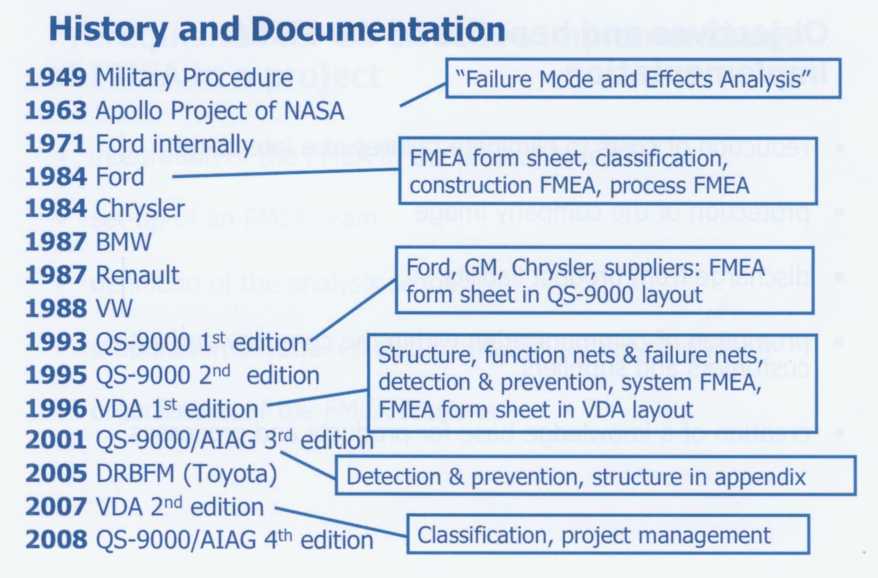 Introduction to the FMEA Method
3
Introduction
Cost reduction through implementation of FMEA
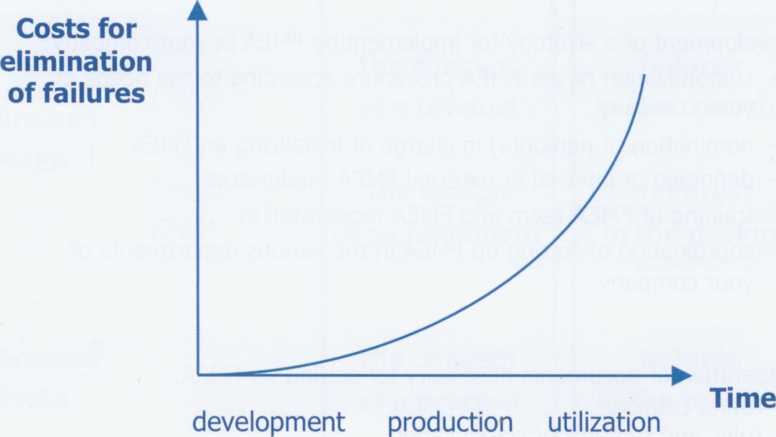 Introduction to the FMEA Method
4
Introduction
Objectives and benefits of the FMEA implementation
reduction of costs to eliminate failures at a late stage
protection of the company image
discharge from product liability
promotion of communication within the company and with customers and suppliers
creation of a knowledge base for products and processes
Cíle a přínos implementace FMEA
snížení nákladů na odstranění selhání v pozdní fázi
ochrana image společnosti
z odpovědnosti za výrobek
podpora komunikace uvnitř společnosti a se zákazníky a dodavateli
vytvoření znalostní základny pro produkty a procesy
Introduction to the FMEA Method
5
Introduction
Prerequisites for an effective implementation of FMEA in company
development of a strategy for implementing FMEA in company:
customization of the FMEA procedure according to the needs of your company
nomination of person(s) in charge of initializing an FMEA
definition of internal or external FMEA moderators
training of FMEA team and FMEA moderator(s)
coordination of setting up FMEA in the various departments of your company
preparation of documents necessary for setting up FMEA:
rating catalogs
rules and symbols of classification
Předpoklady pro efektivní implementaci FMEA ve firmě
vypracování strategie pro implementaci FMEA ve firmě:
přizpůsobení postupu FMEA podle potřeb vaší společnosti
jmenování osoby (osob) pověřené inicializací FMEA
definice interních nebo externích moderátorů FMEA
školení týmu FMEA a moderátora FMEA
koordinaci zřizování FMEA v různých odděleních vaší společnosti
příprava dokumentů potřebných pro založení FMEA:
ratingových katalogů
pravidla a symboly klasifikace
Introduction to the FMEA Method
6
Introduction
Prerequisites for an effective implementation of FMEA in a project
integration of the FMEA in the project schedule
set-up of an FMEA team
definition of the analysis scope
preparation of required documentation for creating FMEA
organization of the FMEA session
 
Předpoklady pro efektivní implementaci FMEA v projektu
integrace FMEA do plánu projektu
sestavení týmu FMEA
definice rozsahu analýzy
příprava požadované dokumentace pro vytvoření FMEA
organizace zasedání FMEA
Introduction to the FMEA Method
7
Introduction
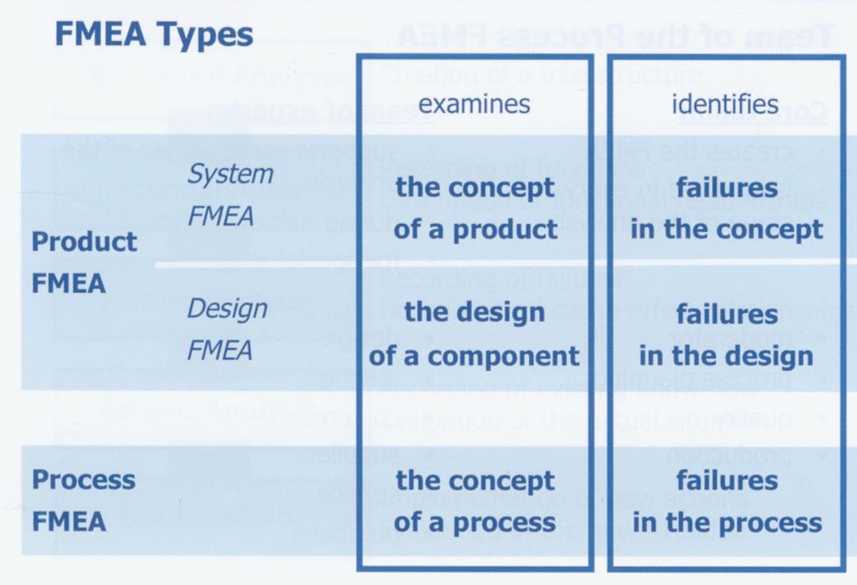 Introduction to the FMEA Method
8
Introduction
Introduction to the FMEA Method
9
Introduction
Introduction to the FMEA Method
10
Introduction
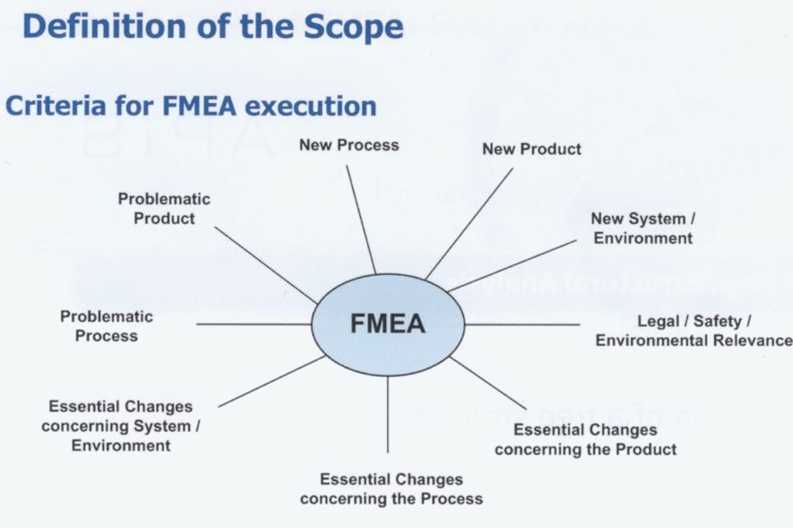 Introduction to the FMEA Method
11
The five step approach of VDA(Verband der Automobilindustrie e.V (VDA))
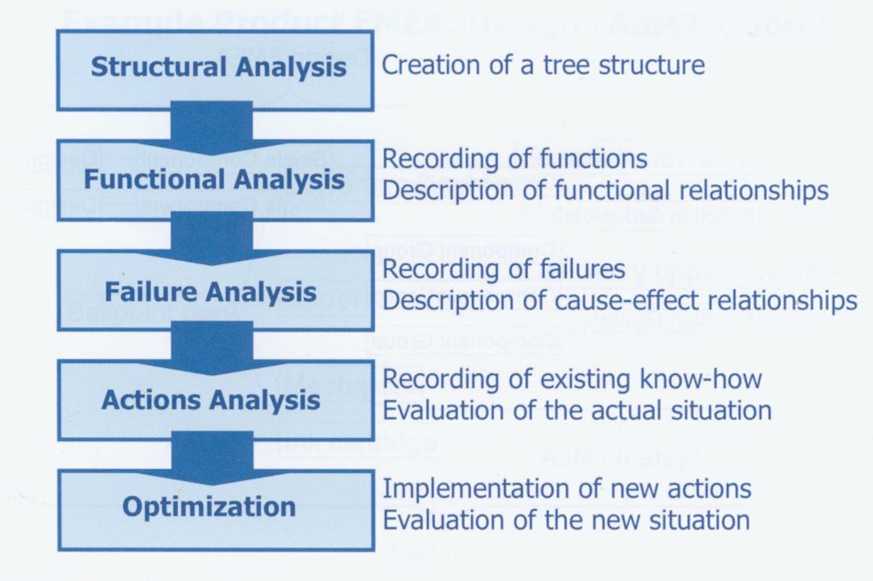 Introduction to the FMEA Method
12
1st step: Structural Analysis
Creation of a tree structure
Introduction to the FMEA Method
13
1st step: Structural Analysis
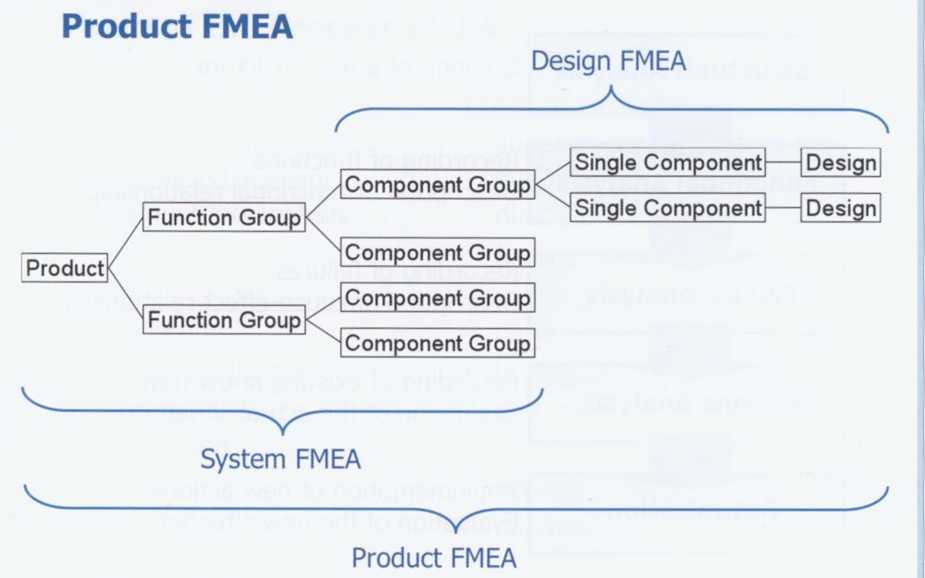 Introduction to the FMEA Method
14
1st step: Structural Analysis
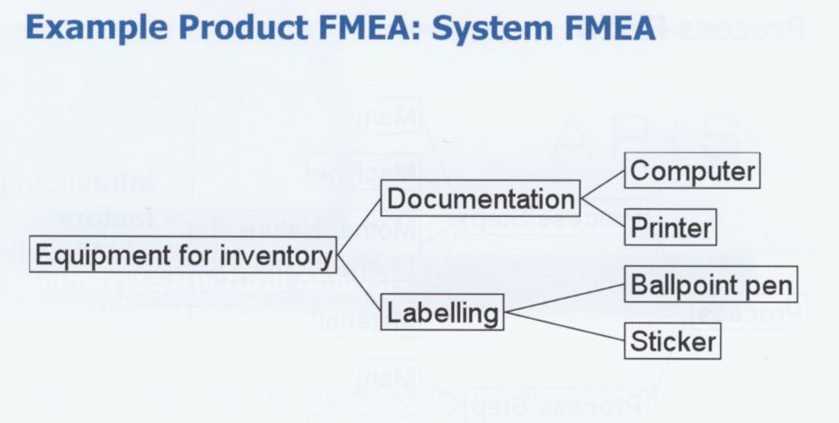 Introduction to the FMEA Method
15
1st step: Structural Analysis
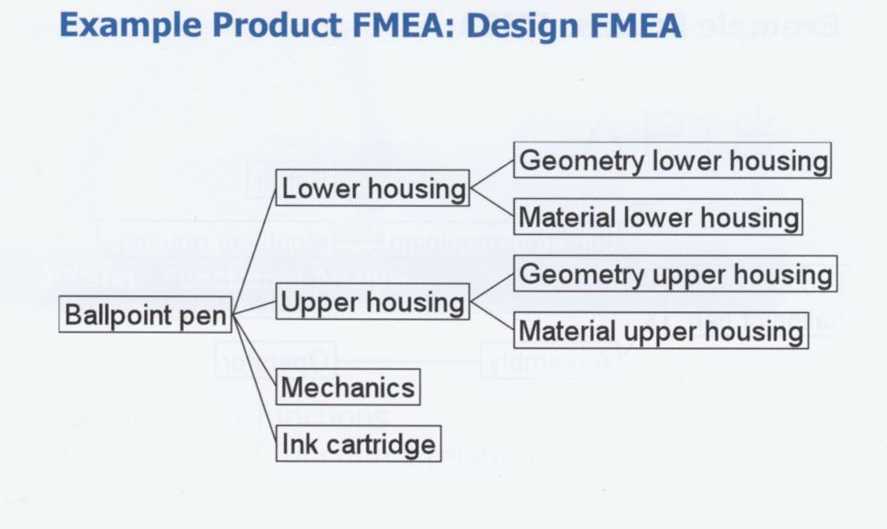 Introduction to the FMEA Method
16
1st step: Structural Analysis
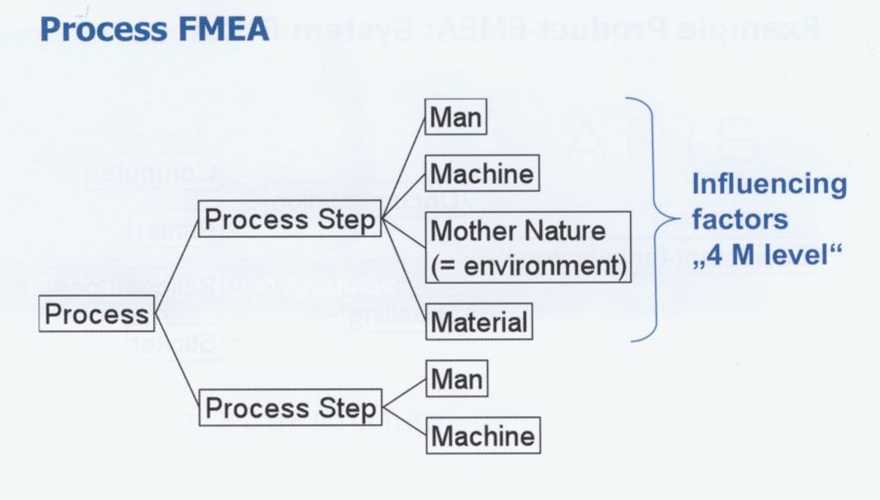 Introduction to the FMEA Method
17
1st step: Structural Analysis
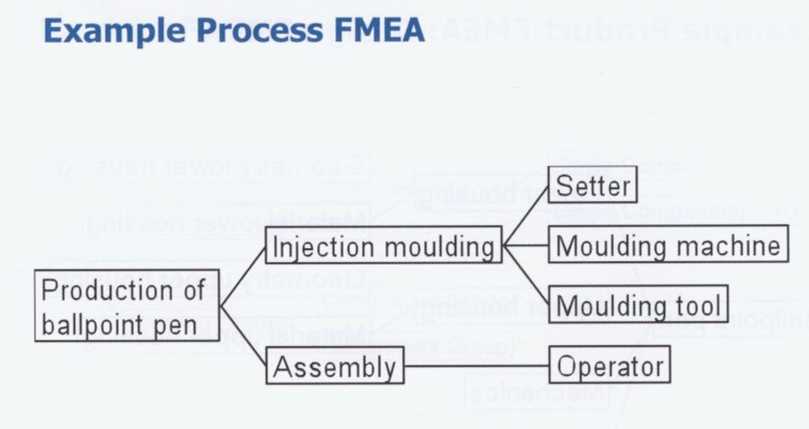 Introduction to the FMEA Method
18
Summary: Structural Analysis
-	Representation of the product or process structure in a tree diagram
Introduction to the FMEA Method
19
2nd step: Functional Analysis
-	Recording of functions
-	Description of functional relationships
Introduction to the FMEA Method
20
2nd step: Functional Analysis
Definition of functions
description of all quality requirements in a broader sense
can be characteristics, properties, component functions, activities, customer requirements
are assigned to the system elements
each system element has one or more functions
Definice funkcí
popis všech požadavků na kvalitu v širším smyslu
mohou být charakteristiky, vlastnosti, funkce komponent, činnosti, požadavky zákazníků
jsou přiřazeny k systémovým prvkům
každý systémový prvek má jednu nebo více funkcí
Introduction to the FMEA Method
21
2nd step: Functional Analysis
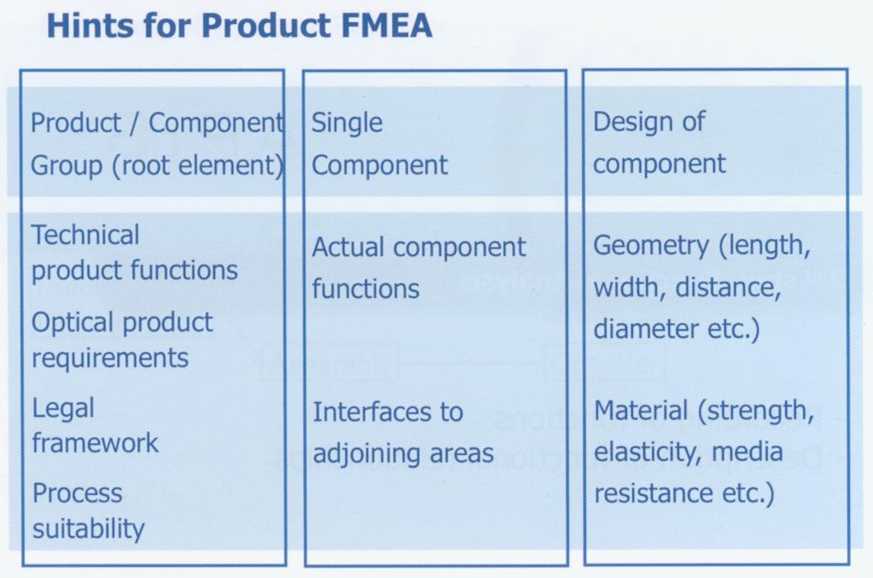 Introduction to the FMEA Method
22
2nd step: Functional Analysis
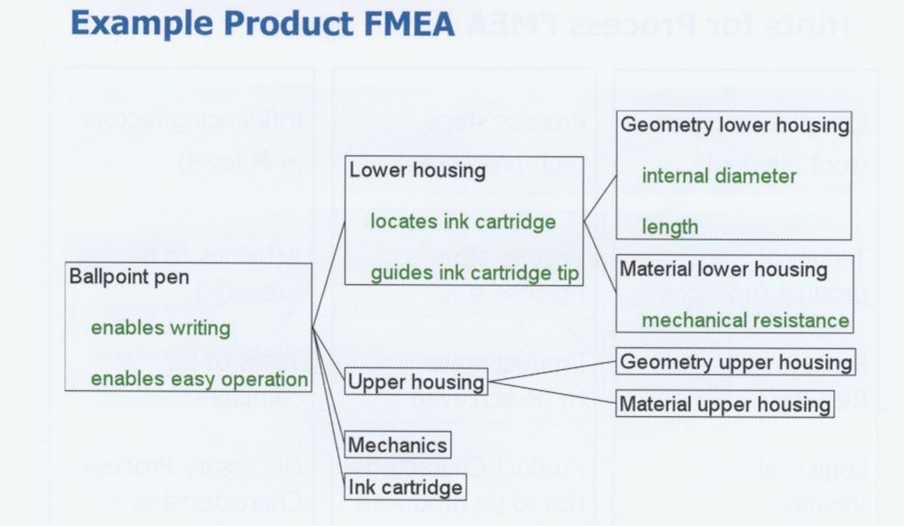 Introduction to the FMEA Method
23
2nd step: Functional Analysis
Example Product FMEA
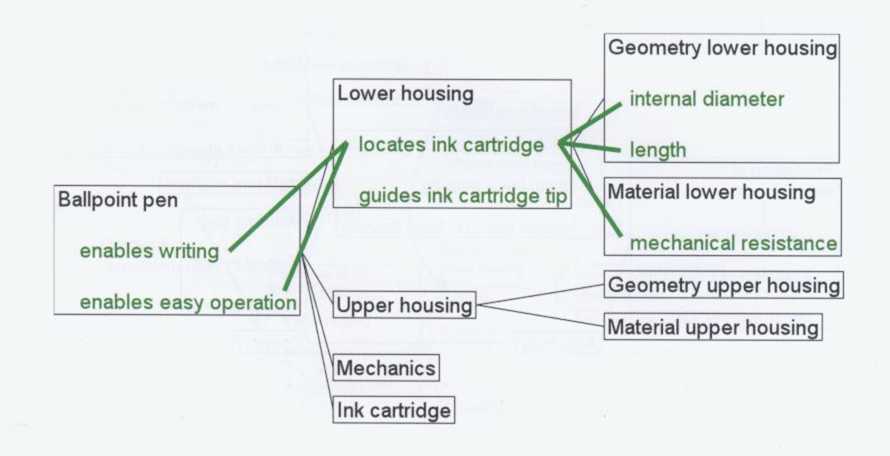 Introduction to the FMEA Method
24
2nd step: Functional Analysis
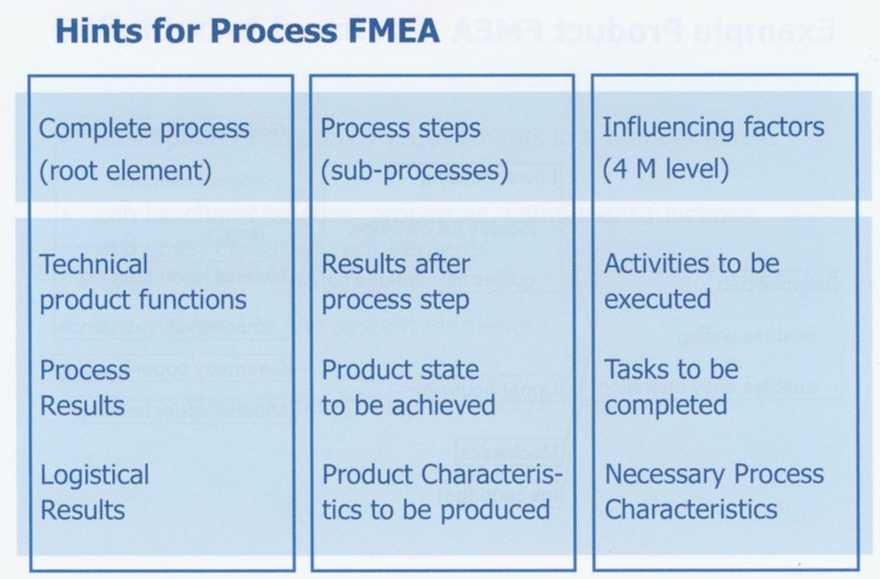 Introduction to the FMEA Method
25
2nd step: Functional Analysis
Example Process FMEA
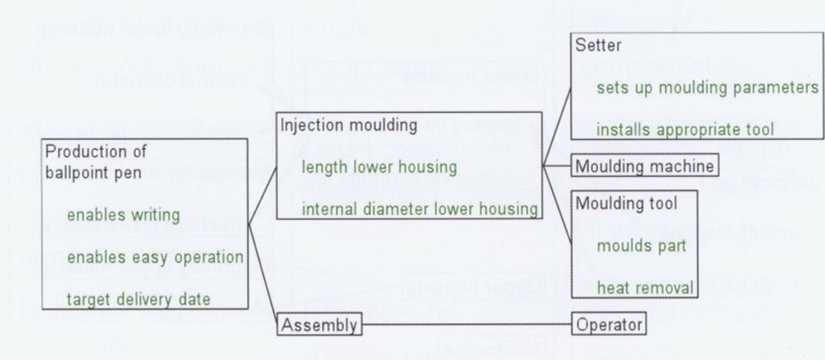 Introduction to the FMEA Method
26
2nd step: Functional Analysis
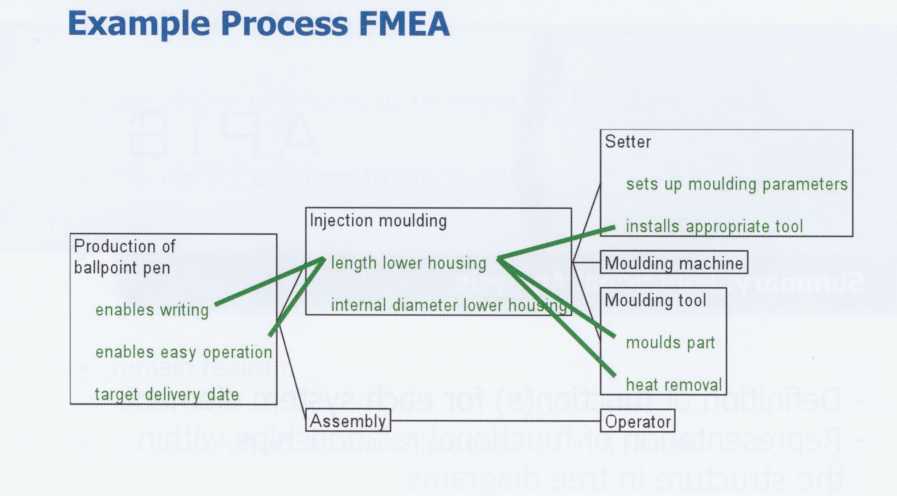 Introduction to the FMEA Method
27
2nd step: Functional Analysis
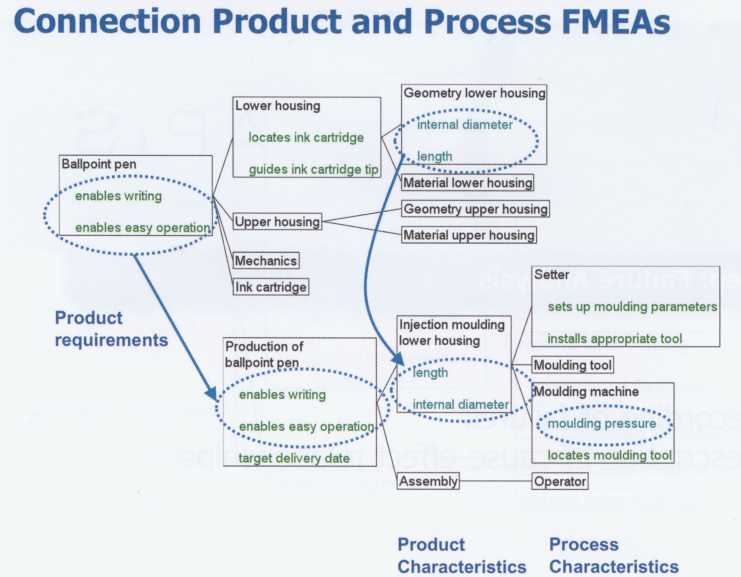 Introduction to the FMEA Method
28
Summary: Functional Analysis
Definition of function(s) for each system element
Representation of functional relationships within the structure in tree diagrams
 
Definice funkcí (funkcí) pro každý systémový prvek
Znázornění funkčních vztahů v rámci struktury stromových diagramů
Introduction to the FMEA Method
29
3rd step: Failure Analysis
-	Recording of failures
-	Description of cause-effect relationships 
 
- Zaznamenávání poruch
- Popis příčinných vztahů
Introduction to the FMEA Method
30
3rd step: Failure Analysis
Definition of Failures
•	description of failures by negating the functions
•	failures are assigned to functions
•	each function has one or more failures (no function, subfunction, hyperfunction, intermittent function)
•	remain realistic
•	no cause-effect relationship described in a failure
Definice poruch
• popis závad znegovaním  funkcí
• závady jsou přiřazeny funkcím
• každá funkce má jednu nebo více poruch (žádná funkce, subfunkce, hyperfunkce, přerušovaná funkce)
• zůstat realistický
• žádný vztah příčina-vliv popsaný při selhání
Introduction to the FMEA Method
31
3rd step: Failure Analysis
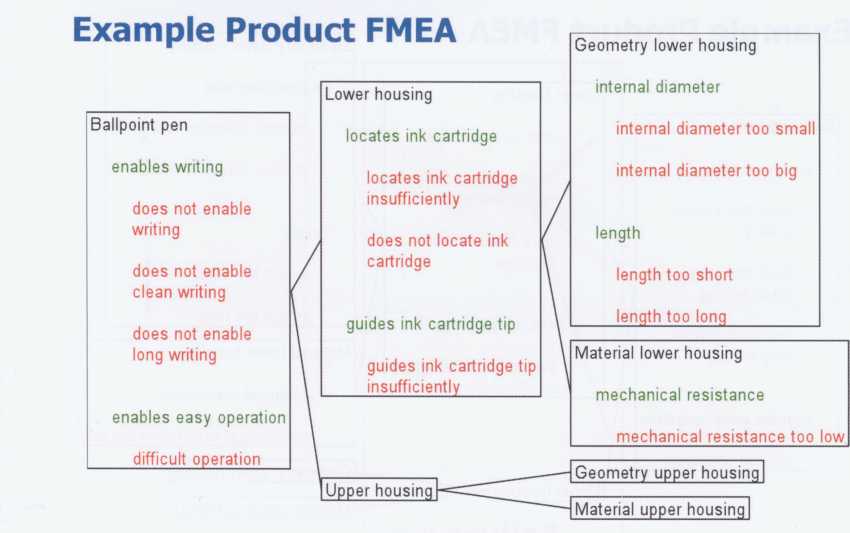 Introduction to the FMEA Method
32
3rd step: Failure Analysis
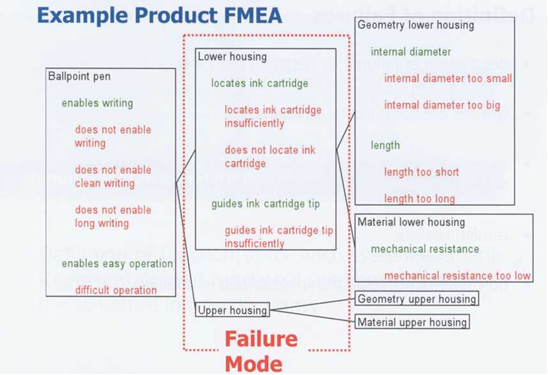 Introduction to the FMEA Method
33
3rd step: Failure Analysis
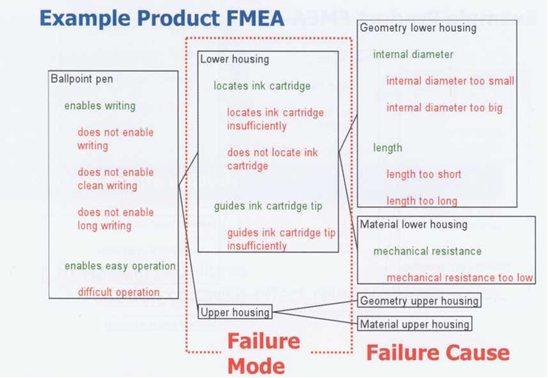 Introduction to the FMEA Method
34
3rd step: Failure Analysis
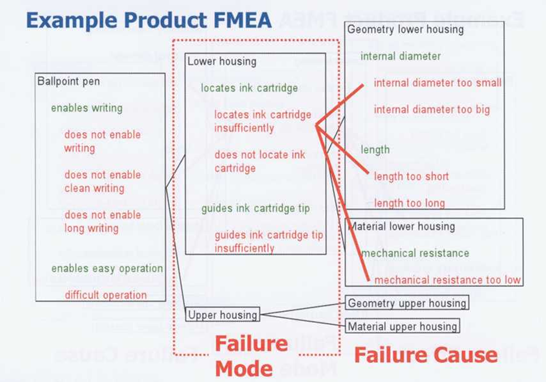 Introduction to the FMEA Method
35
3rd step: Failure Analysis
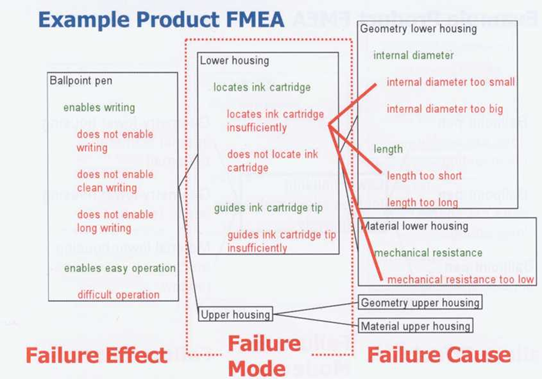 Introduction to the FMEA Method
36
3rd step: Failure Analysis
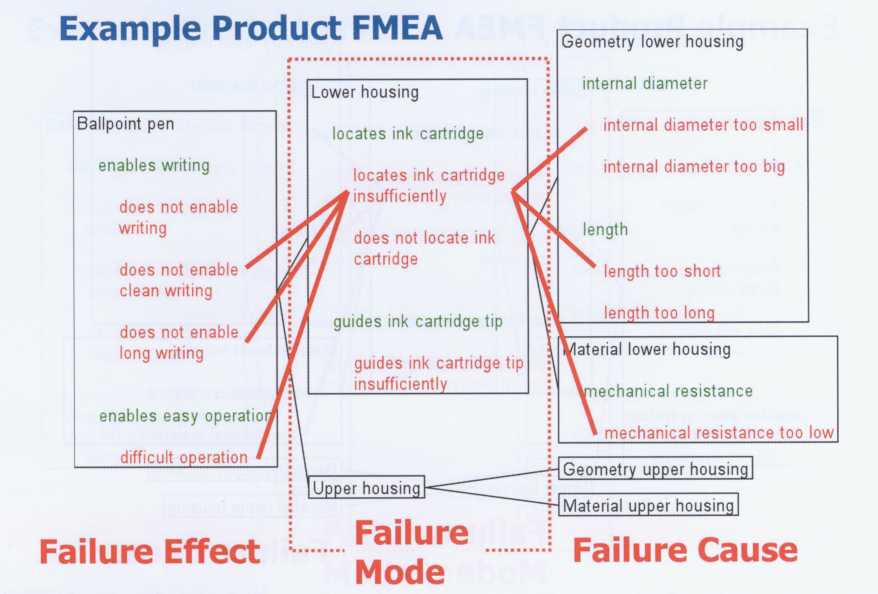 Introduction to the FMEA Method
37
3rd step: Failure Analysis
Example Product FMEA
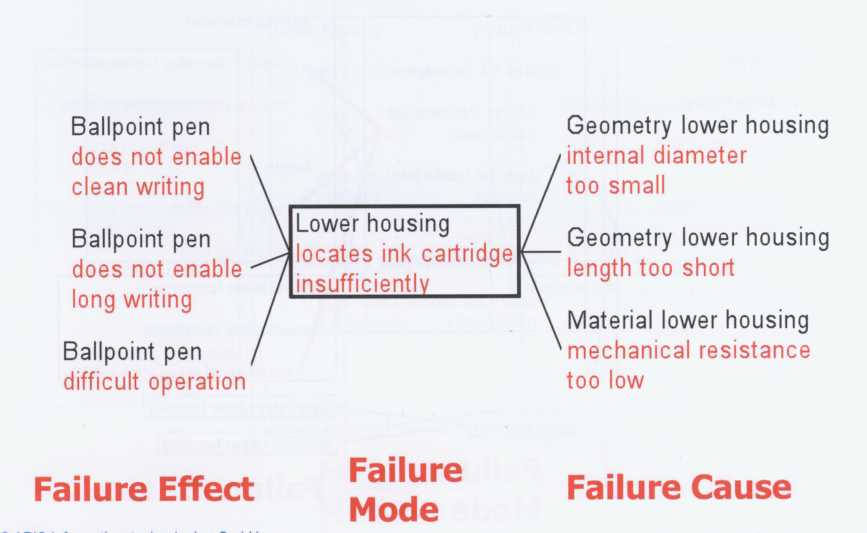 Introduction to the FMEA Method
38
3rd step: Failure Analysis
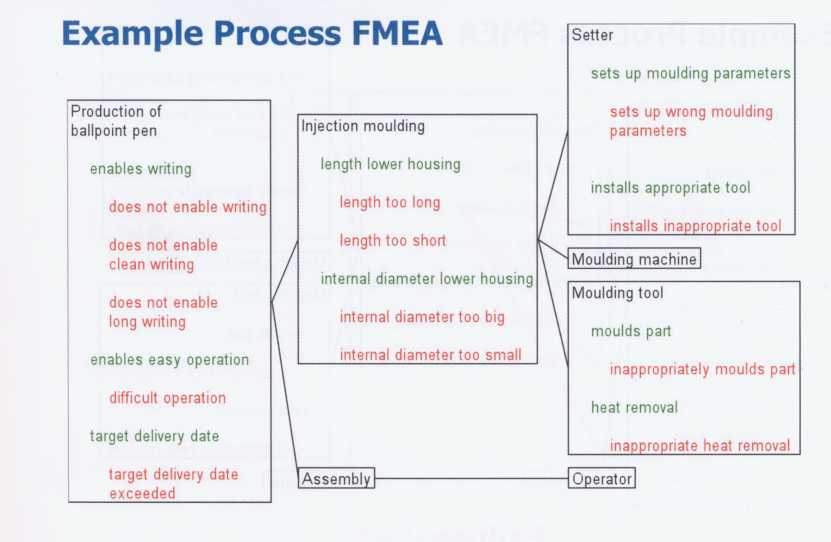 Introduction to the FMEA Method
39
3rd step: Failure Analysis
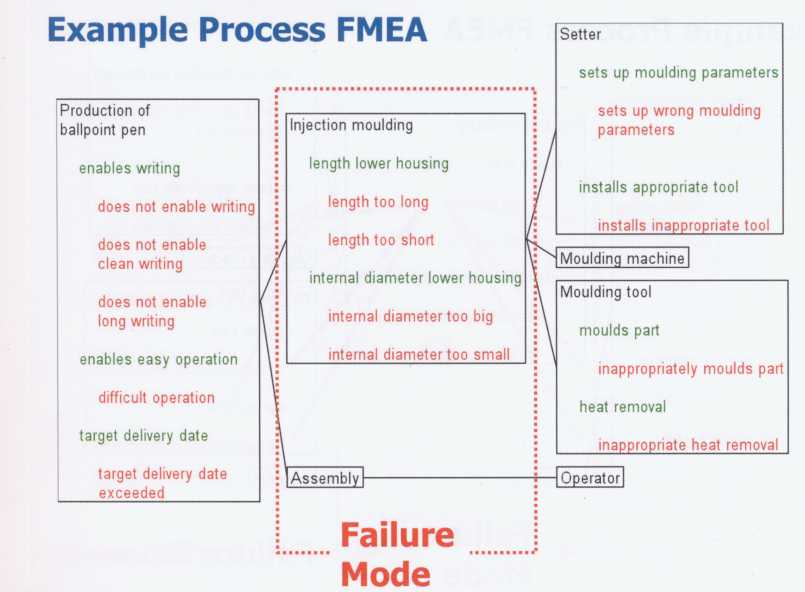 Introduction to the FMEA Method
40
3rd step: Failure Analysis
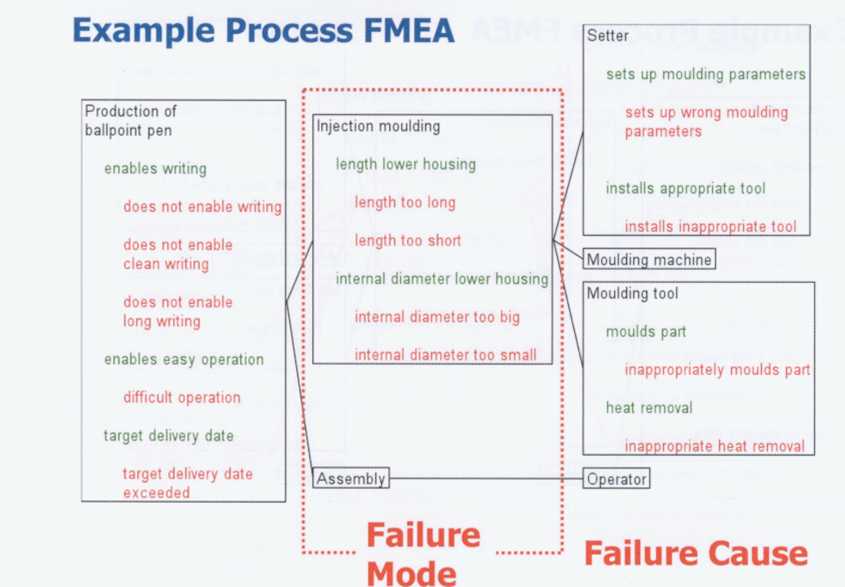 Introduction to the FMEA Method
41
3rd step: Failure Analysis
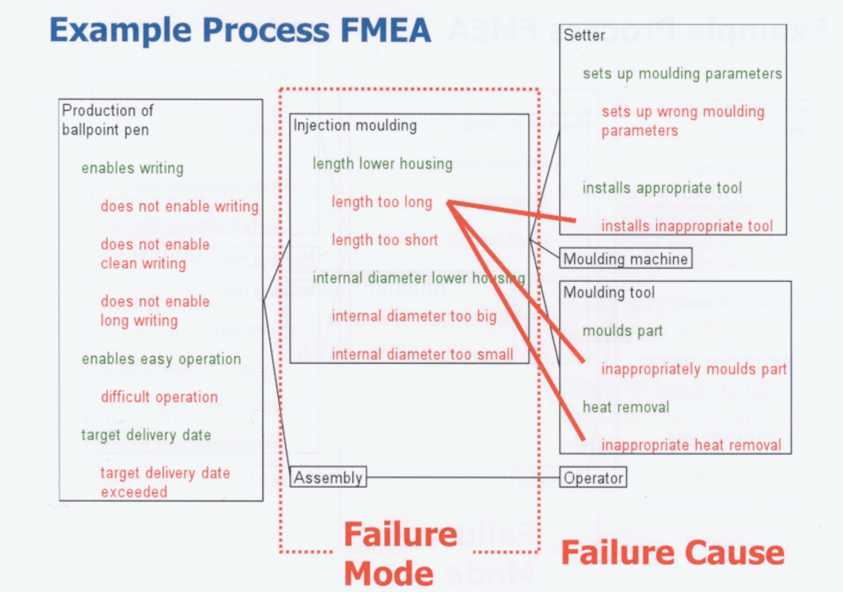 Introduction to the FMEA Method
42
3rd step: Failure Analysis
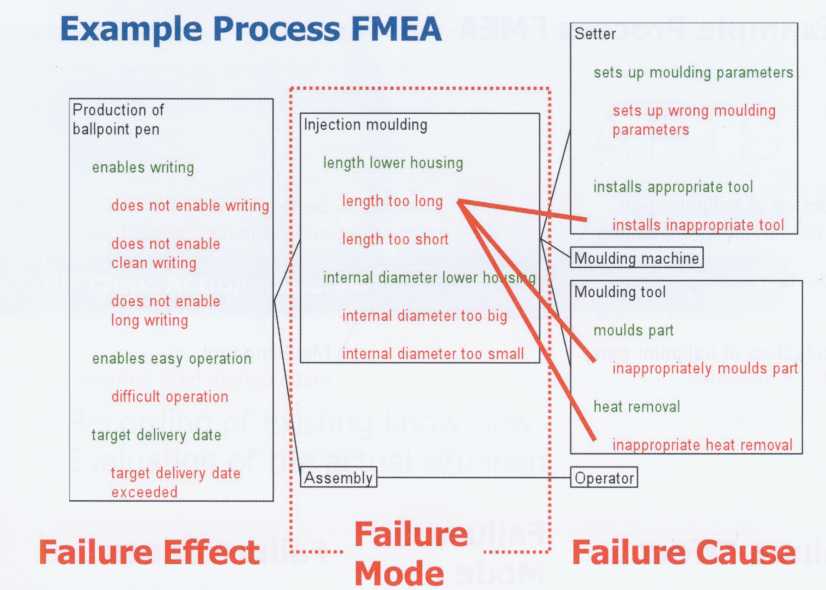 Introduction to the FMEA Method
43
3rd step: Failure Analysis
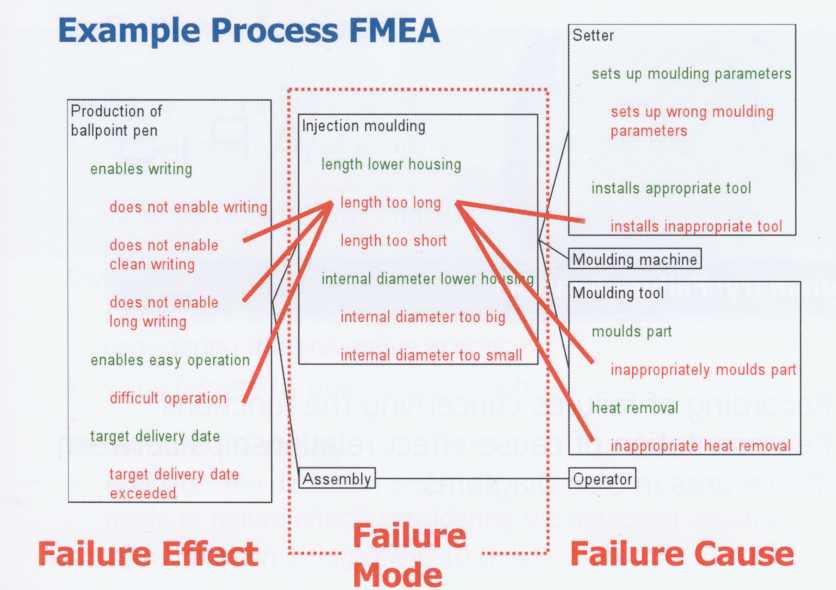 Introduction to the FMEA Method
44
3rd step: Failure Analysis
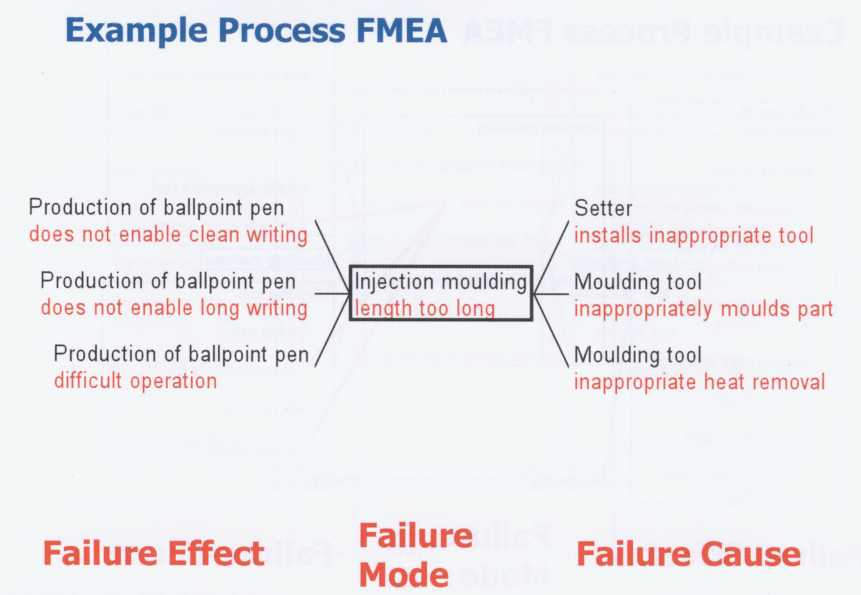 Introduction to the FMEA Method
45
Summary : Failure Analysis
-	Recording of failures concerning the functions
 -	Representation of cause-effect relationships between the failures in tree diagrams
Introduction to the FMEA Method
46
4th step: Actions Analysis
-	Recording of existing know-how
-	Evaluation of the actual situation
Introduction to the FMEA Method
47
4th step: Actions Analysis
Definition of ratings
Severity - S-rating
•	evaluates severity of a failure effect from customer's point of view
•	value between 1 (low) and 10 (high)
Occurrence - O-rating
•	evaluates the probability of a failure cause occurrence considering the preventive actions
•	value between 1 (low) and 10 (high)
Detection - D-rating
•	evaluates the detection probability of a failure cause (or failure mode or failure effect) considering the detection actions
•	value between 1 (high) and 10 (low)
Introduction to the FMEA Method
48
4th step: Actions Analysis
Definice ratingů
Závažnost - S-hodnocení
• vyhodnocuje závažnost selhání z pohledu zákazníka
• hodnota mezi 1 (nízkou) a 10 (vysokou)
Výskyt - O-hodnocení
• vyhodnocuje pravděpodobnost výskytu poruchy s ohledem na preventivní opatření
• hodnota mezi 1 (nízkou) a 10 (vysokou)
Detekce - hodnocení D
• vyhodnotí pravděpodobnost detekce příčiny poruchy (nebo selhání nebo selhání) vzhledem k detekční činnosti
• hodnota mezi 1 (vysoká) a 10 (nízká)
Introduction to the FMEA Method
49
4th step: Actions Analysis
Definition of types of actions
Preventive action
•	reduces or eliminated the occurrence of a failure cause
•	determines the occurrence rating of a failure cause
•	Product FMEA: calculation, simulation, experience
•	Process FMEA: Poka-Yoke, training, maintenance
Detection action
•	detects an already occurred failure cause (or failure mode or failure effect)
•	defines the detection rating of a failure cause
•	Product FMEA: experiment, test, approval of drawings
•	Process FMEA: camera control, visual control
Introduction to the FMEA Method
50
4th step: Actions Analysis
Definování typů akcí
Preventivní akce
• snižuje nebo eliminuje výskyt příčiny poruchy
• určuje hodnocení výskytu příčiny poruchy
• Produkt FMEA: výpočet, simulace, zkušenosti
• Proces FMEA: Poka-yoke (vid. nasledujuci slide), trénink, údržba
Detekční akce
• zjistí již vzniklou chybu (nebo selhání nebo selhání)
• definuje detekční hodnotu příčiny poruchy
• Produkt FMEA: experiment, test, schválení výkresů
• Proces FMEA: ovládání kamery, vizuální ovládání
Introduction to the FMEA Method
51
Poka joke
Poka joke (vyslovuje POH KA YOKE) je chyba-proofing přístup k odstranění chyb nebo předcházení chyb, které byly vyvinuty japonským inženýrem Shigeo Shingo v šedesátých létech. Slovo "poka joke" je odvozeno z japonského slova, které znamená "vyhnout se chybám". Poka joke využívá jednoduchých, ale účinných nástrojů a signálů, které zabraňují vzniku chyb.
Introduction to the FMEA Method
52
4th step: Actions Analysis
Definition of Risk Priority Number
•	RPN = (highest) S • 0 • D
•	RPN ranges between 1 and 1000
•	identification of weaknesses
•	prioritization of identified failure causes
•	assistance for a priority list in the optimization phase
•	is itself no target of the analysis - must be considered in its context - threshold values are not advisable
Introduction to the FMEA Method
53
4th step: Actions Analysis
Definice prioritního čísla rizika
• RPN = (nejvyšší) S • 0 • D
• RPN se pohybuje mezi 1 a 1000
• identifikace slabých míst
• stanovení priorit zjištěných příčin selhání
• pomoc pro seznam priorit ve fázi optimalizace
• sám o sobě není cílem analýzy - je třeba jej zvážit - prahové hodnoty se nedoporučují
Introduction to the FMEA Method
54
4th step: Actions Analysis
Rating Catalogs
•	definition of an evaluation scale for S-, 0- and D-ratings
•	evaluation catalogs of VDA and AIAG are recommendations
•	experience from previous company projects to be taken into consideration
•	concrete examples support target-oriented ratings
•	use of only 4 or 5 rating numbers can be helpful
       customer directions/data must be taken into account for the S-rating
Introduction to the FMEA Method
55
4th step: Actions Analysis
Hodnotící katalogy
• definice vyhodnocovací stupnice pro hodnocení S, 0 a D
• vyhodnocovací katalogy VDA a AIAG jsou doporučení
• zkušenosti z předchozích firemních projektů, které je třeba brát v úvahu
• konkrétní příklady podporují cíleně orientované ratingy
• může být užitečné použití pouze 4 nebo 5 čísel
        zákaznické pokyny / údaje musí být zohledněny pro rating S
Introduction to the FMEA Method
56
4th step: Actions Analysis
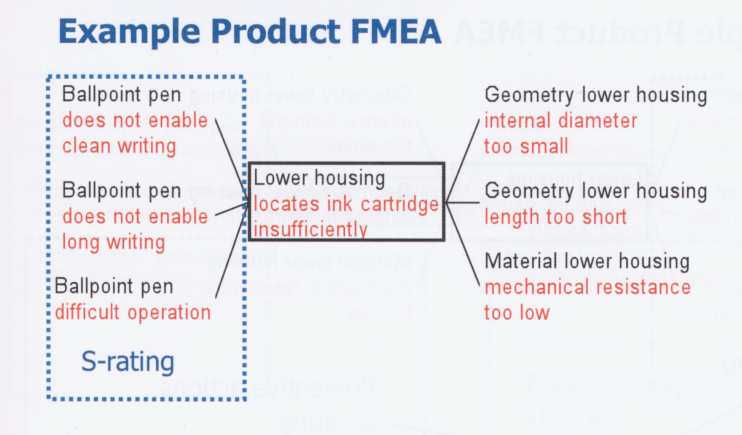 Introduction to the FMEA Method
57
4th step: Actions Analysis
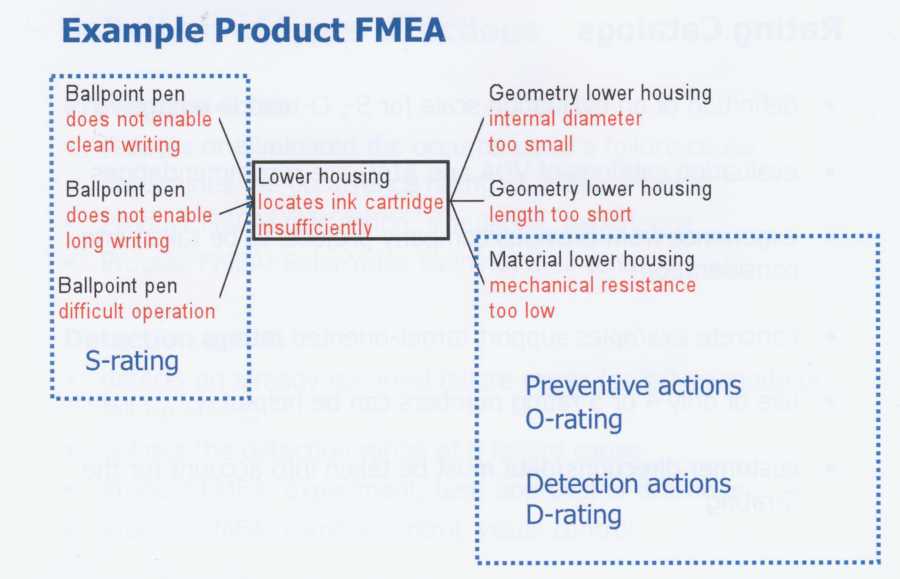 Introduction to the FMEA Method
58
4th step: Actions Analysis
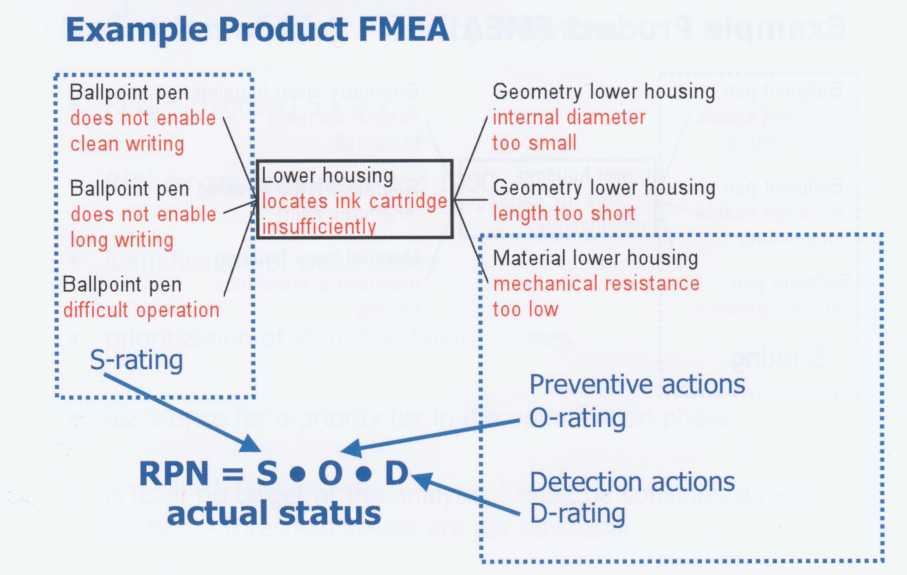 Introduction to the FMEA Method
59
4th step: Actions Analysis
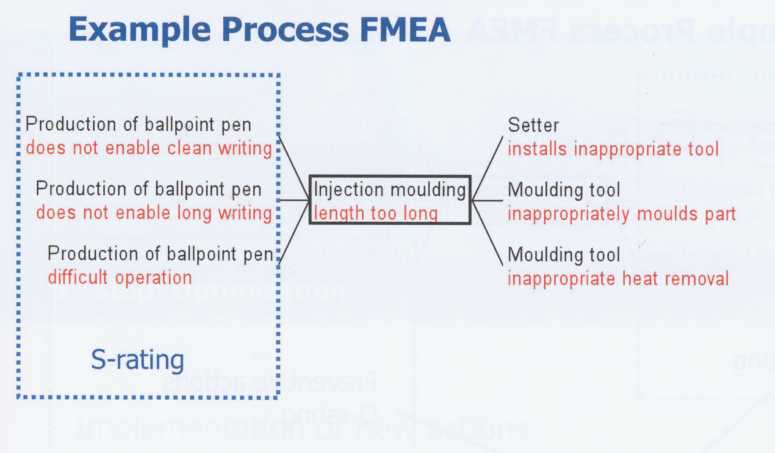 Introduction to the FMEA Method
60
4th step: Actions Analysis
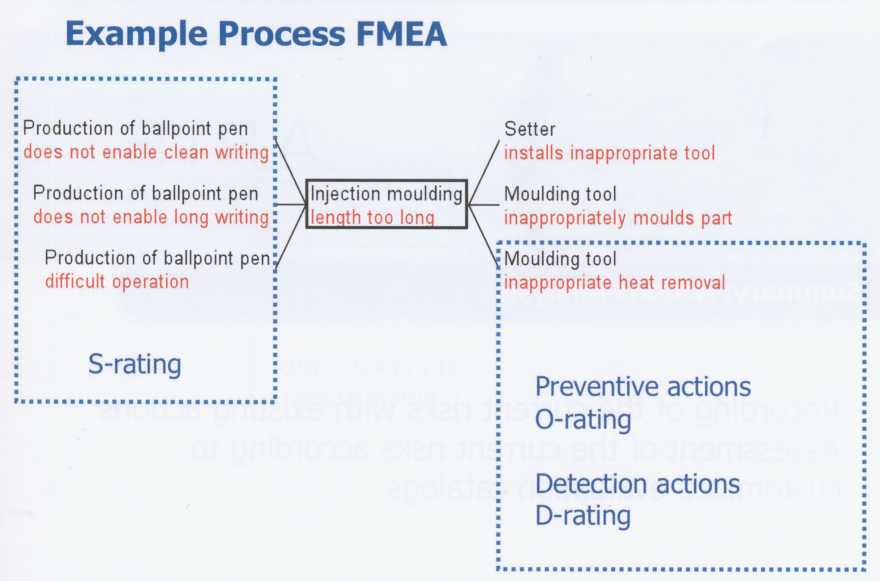 Introduction to the FMEA Method
61
4th step: Actions Analysis
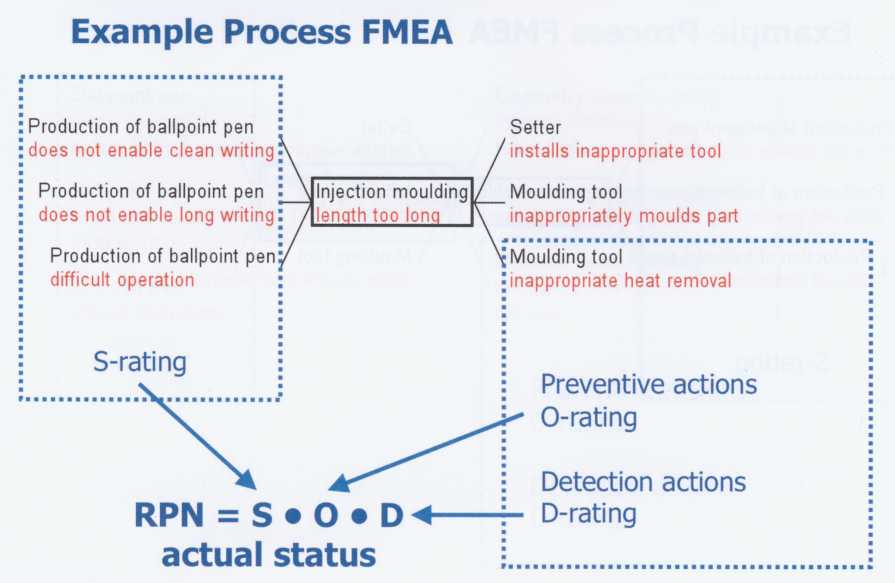 Introduction to the FMEA Method
62
4th step: Actions Analysis
-	Recording of the current risks with existing actions
-	Assessment of the current risks according to customized evaluation catalogs 
- Zaznamenávání stávajících rizik s existujícími akcemi
- Hodnocení stávajících rizik podle přizpůsobených katalogů hodnocení
Introduction to the FMEA Method
63
5th step: Optimization
-	Implementation of new actions -	Evaluation of the new situation
Introduction to the FMEA Method
64
5th step: Optimization
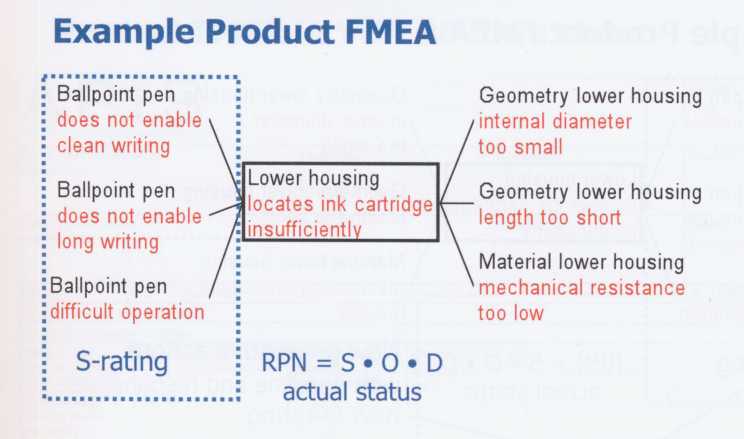 Introduction to the FMEA Method
65
5th step: Optimization
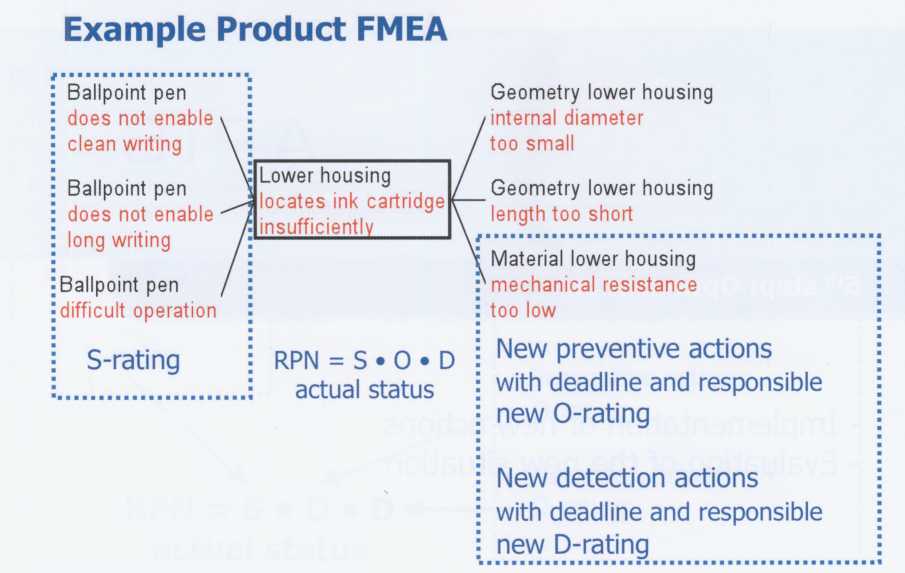 Introduction to the FMEA Method
66
5th step: Optimization
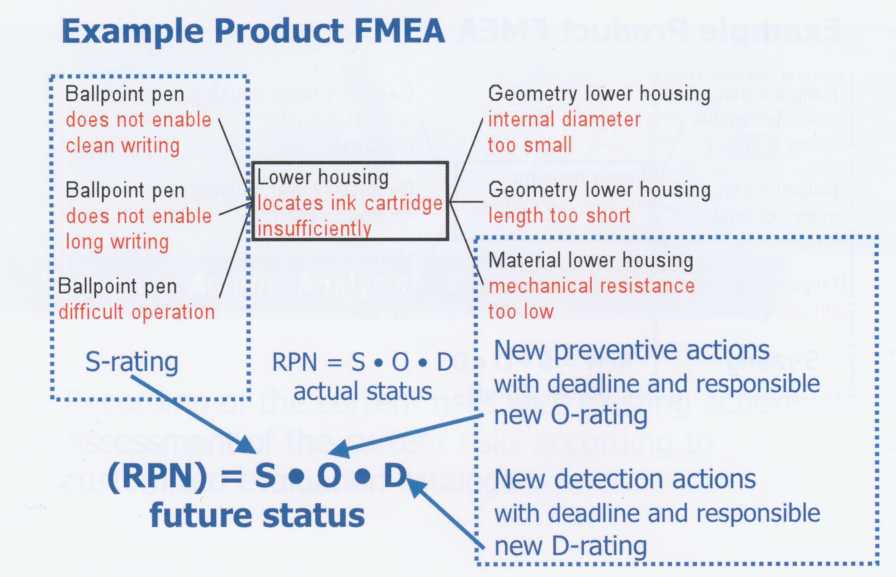 Introduction to the FMEA Method
67
5th step: Optimization
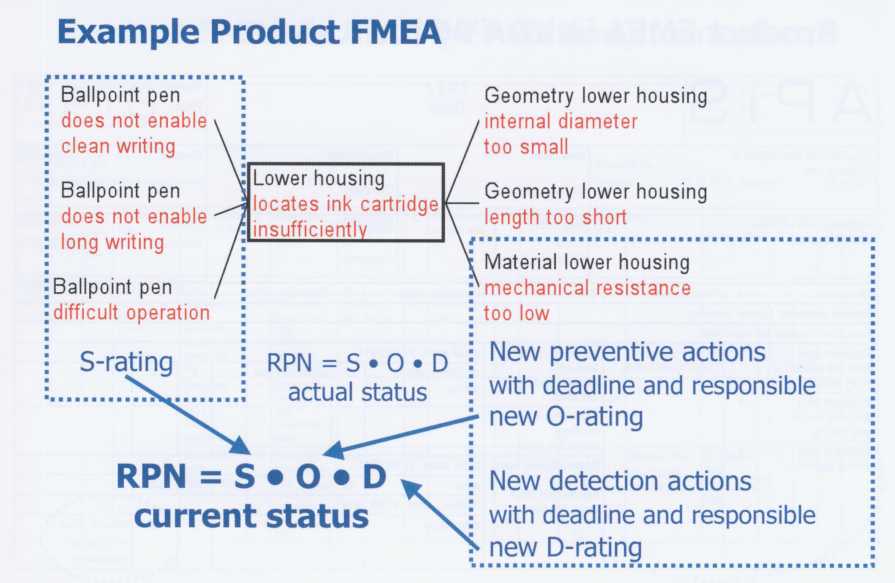 Introduction to the FMEA Method
68
5th step: Optimization
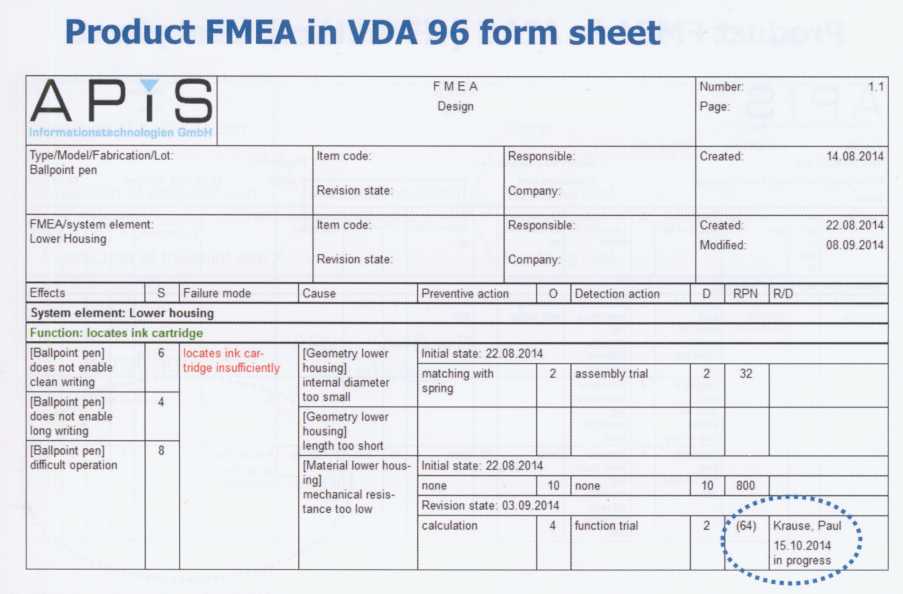 Introduction to the FMEA Method
69
5th step: Optimization
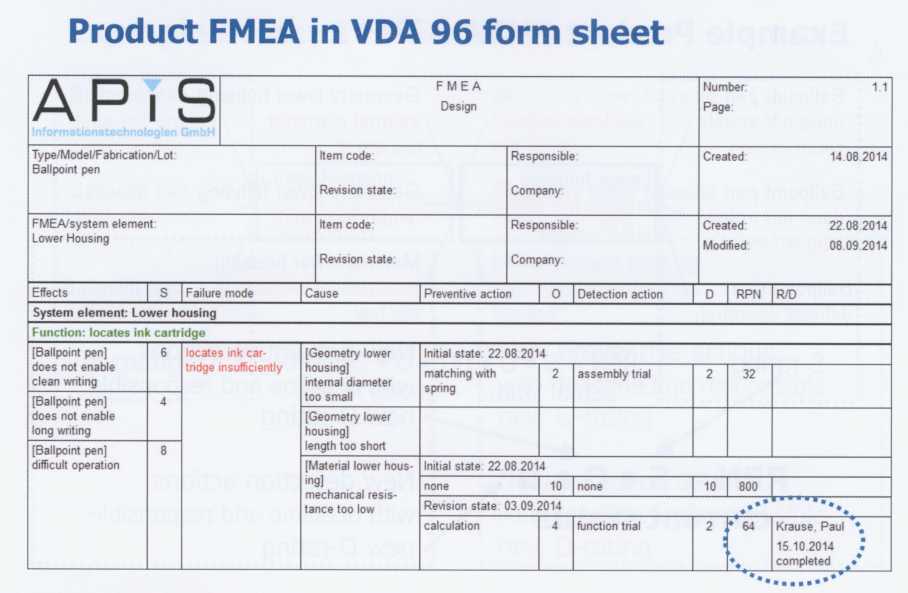 Introduction to the FMEA Method
70
5th step: Optimization
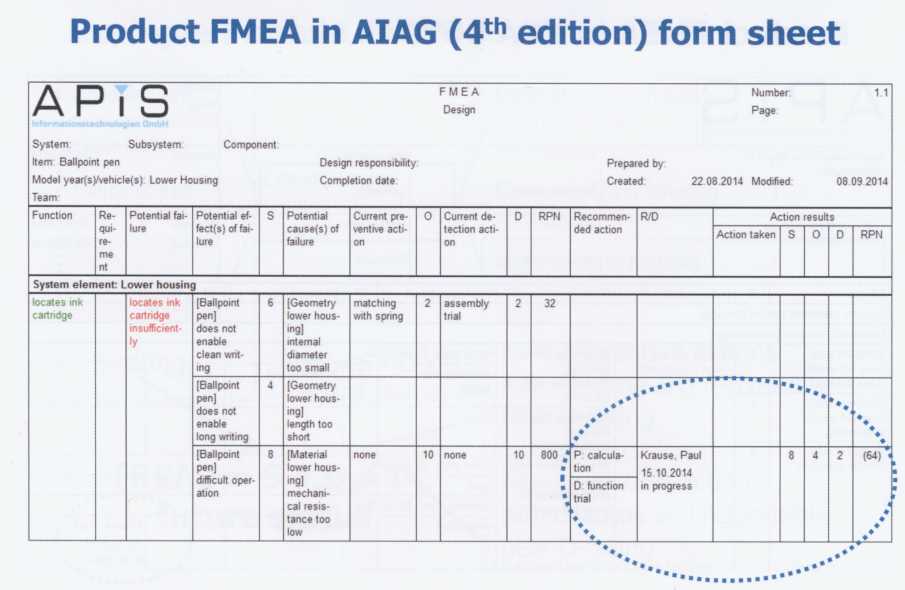 Introduction to the FMEA Method
71
5th step: Optimization
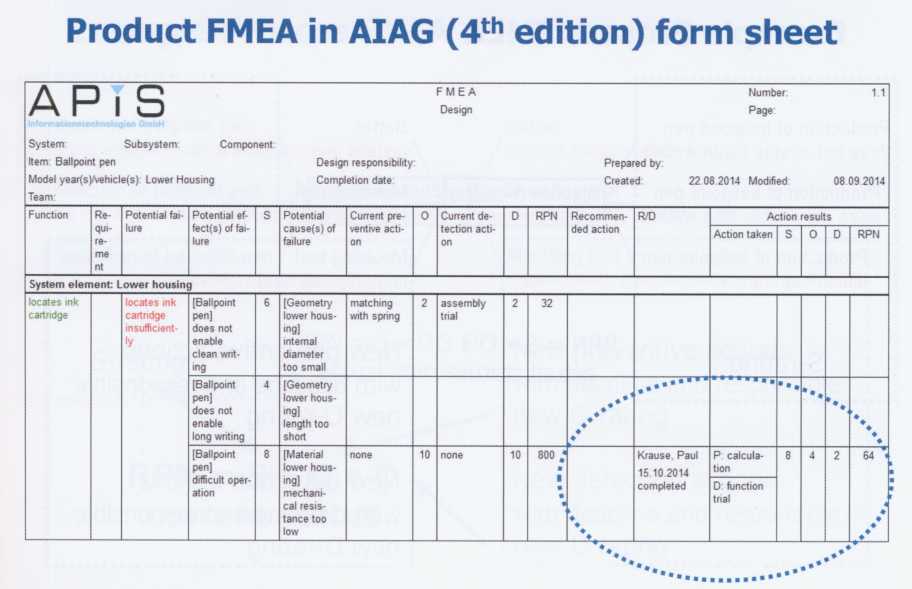 Introduction to the FMEA Method
72
5th step: Optimization
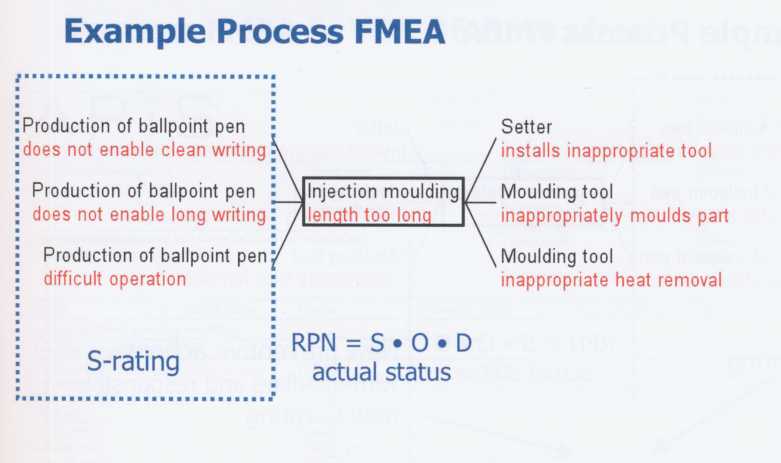 Introduction to the FMEA Method
73
5th step: Optimization
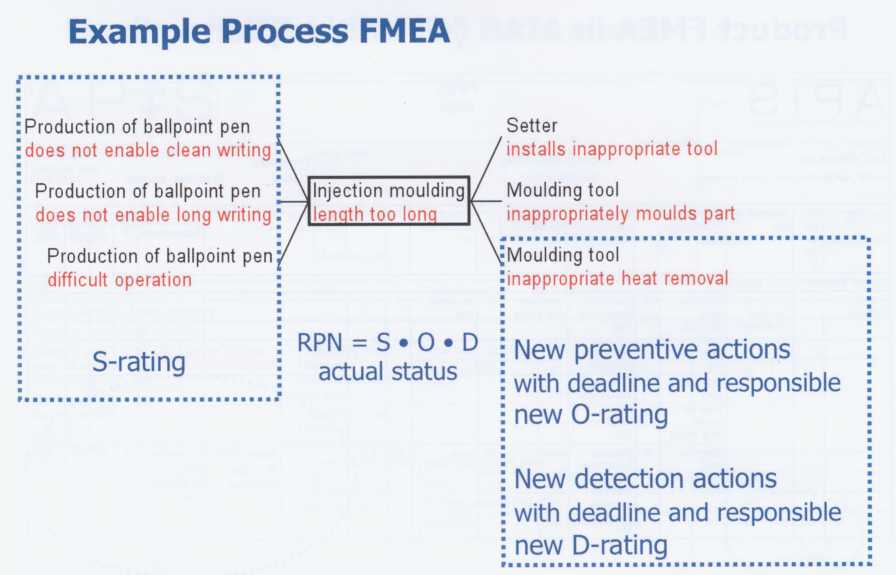 Introduction to the FMEA Method
74
5th step: Optimization
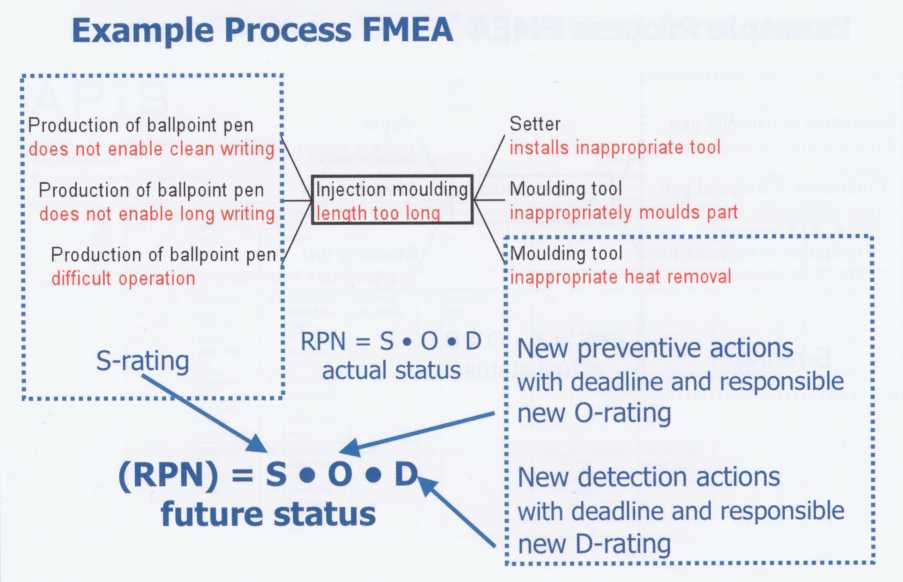 Introduction to the FMEA Method
75
5th step: Optimization
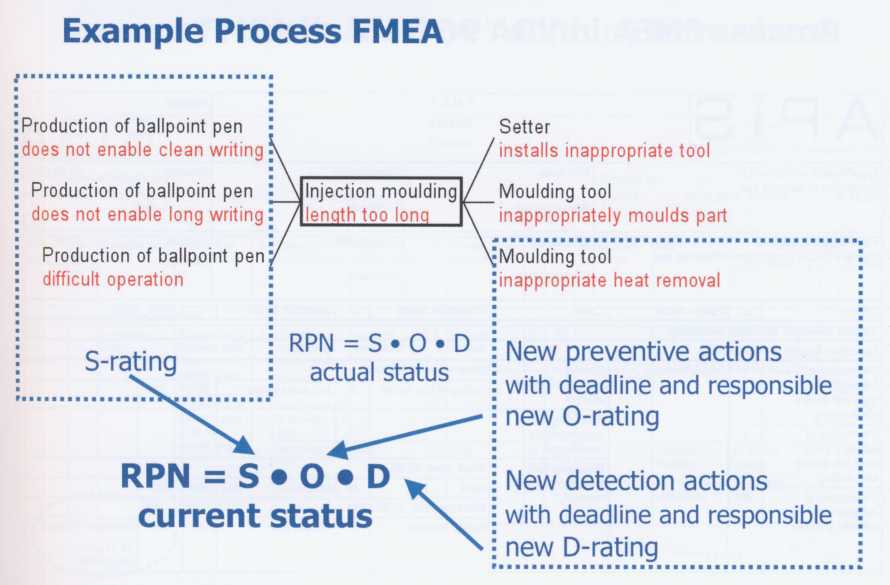 Introduction to the FMEA Method
76
5th step: Optimization
READ EXAMPLE: 
…\ZDROJE_Studenti\PRIKLADY\www.fmea.co.uk\BEER_BREWING_PFMEA.xls
Introduction to the FMEA Method
77
5th step: Optimization
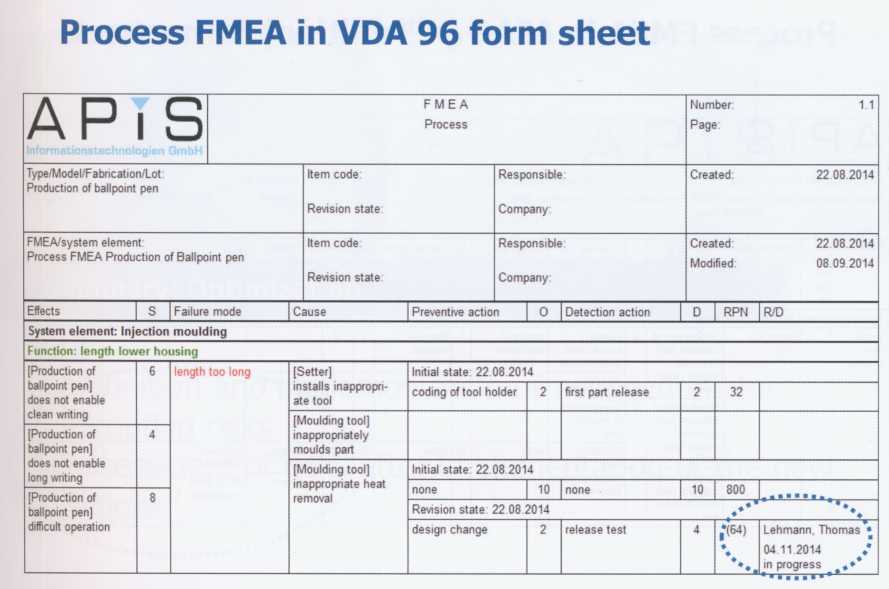 Introduction to the FMEA Method
78
5th step: Optimization
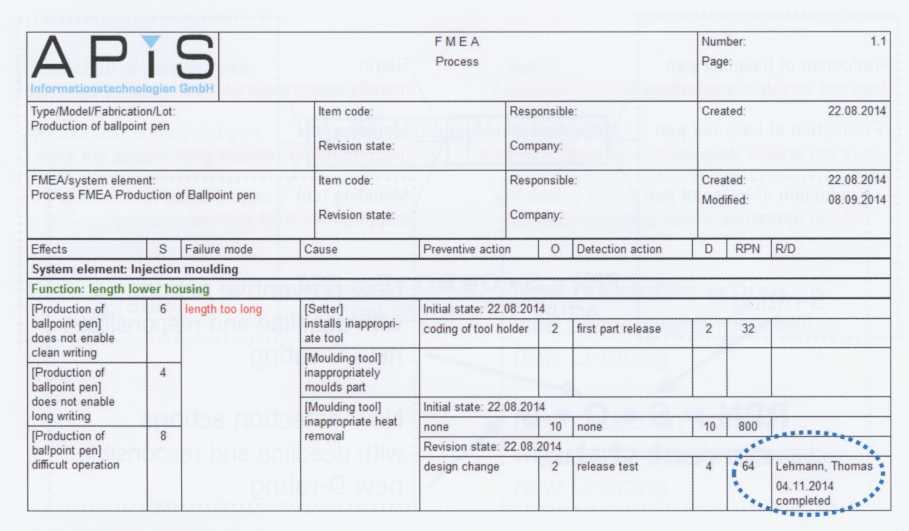 Introduction to the FMEA Method
79
5th step: Optimization
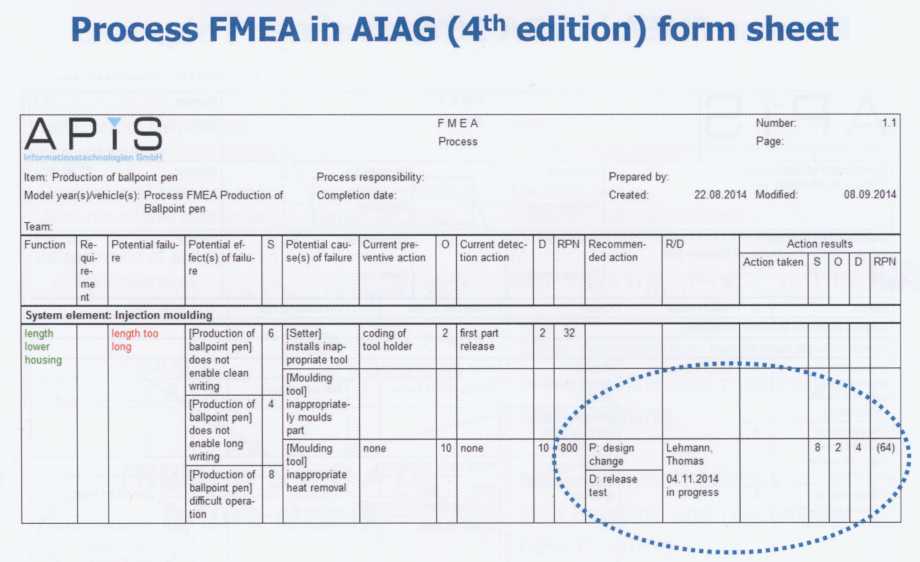 Introduction to the FMEA Method
80
5th step: Optimization
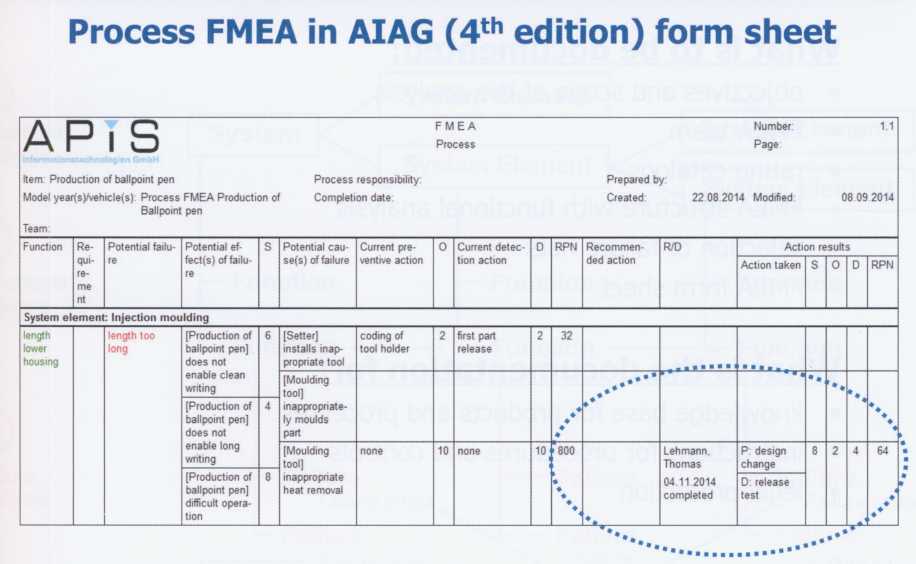 Introduction to the FMEA Method
81
Summary: Optimization
What is to be documented:
•	objectives and scope of the analysis
•	FMEA team
•	rating catalogs
•	FMEA structure with functional analysis
•	selection of failure nets
•	FMEA form sheet
Co je třeba zdokumentovat:
• cíle a rozsah analýzy
• Tým FMEA
• ratingové katalogy
• Struktura FMEA s funkční analýzou
• výběr poruchových sítí
• Formulář formátu FMEA
Introduction to the FMEA Method
82
Documentation
What is to be documented:
•	objectives and scope of the analysis
•	FMEA team
•	rating catalogs
•	FMEA structure with functional analysis
•	selection of failure nets
•	FMEA form sheet
What is the documentation for:
•	knowledge base for products and processes
•	instructions for procedures and controls
•	legal protection
Introduction to the FMEA Method
83
Documentation
Co je třeba zdokumentovat:
• cíle a rozsah analýzy
• Tým FMEA
• ratingové katalogy
• Struktura FMEA s funkční analýzou
• výběr poruchových sítí
• Formulář formátu FMEA
Jaká je dokumentace pro:
• znalostní základna pro produkty a procesy
• pokyny pro postupy a kontroly
• právní ochrana
Introduction to the FMEA Method
84
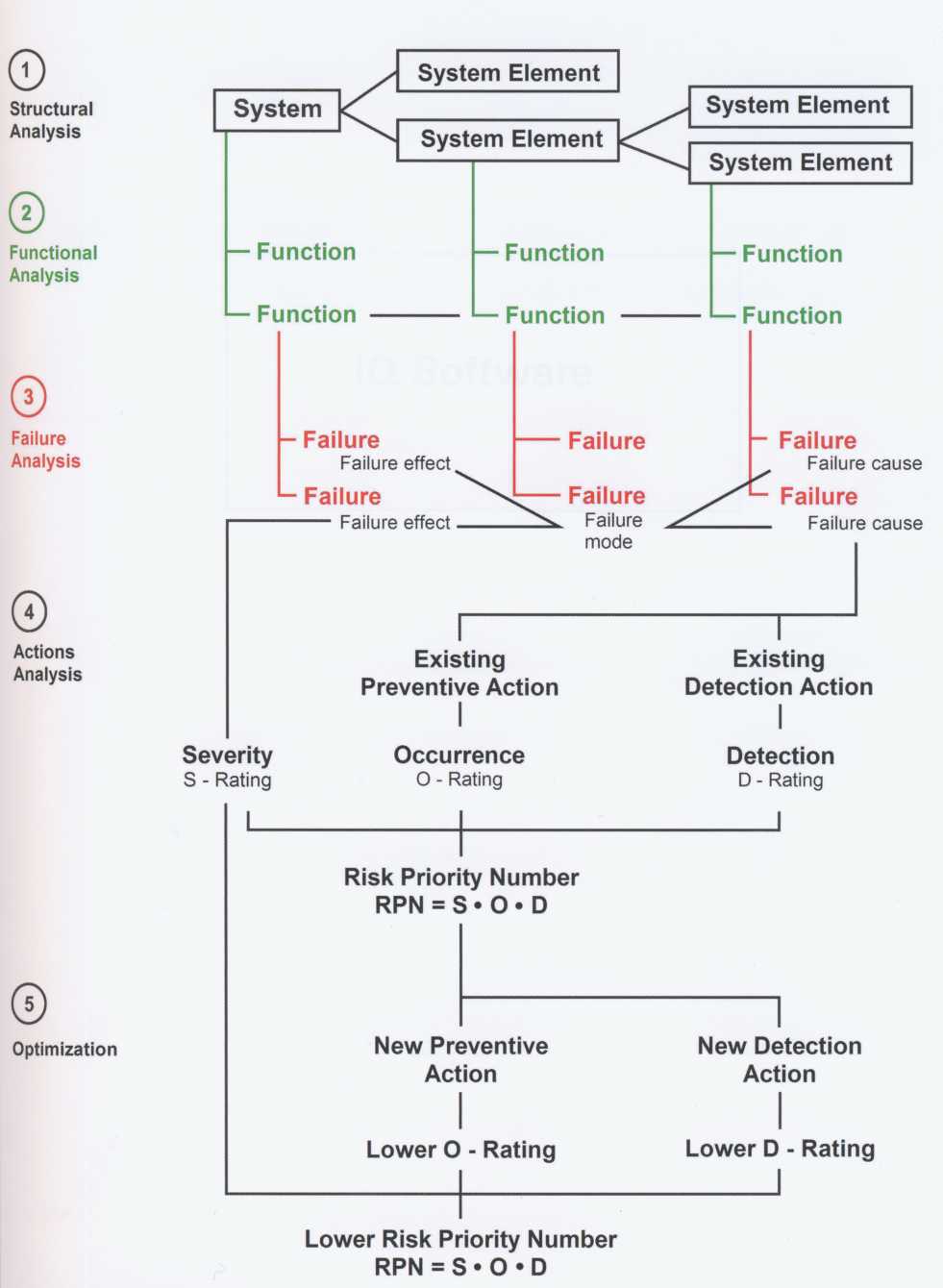 Introduction to the FMEA Method
85
Použité zdroje
[1] APIS IQ software training material, 2014
[2] MAUCI, K.: Možnosti využití softwaru APIS IQ při aplikaci metody FMEA, BAKALÁŘSKÁ PRÁCE, VYSOKÁ ŠKOLA BÁŇSKÁ – TECHNICKÁ UNIVERZITA OSTRAVA, 2014
[3] https://www.fmea.co.uk/
Introduction to the FMEA Method
86